РЕСПУБЛИКА КРЫМДЖАНКОЙСКИЙ РАЙОНМУНИЦИПАЛЬНОЕ ДОШКОЛЬНОЕ ОБРАЗОВАТЕЛЬНОЕ УЧРЕЖДЕНИЕ«МЕДВЕДЕВСКИЙ ДЕТСКИЙ САД «СОЛНЫШКО»296121, Российская Федерация, Республика Крым, Джанкойский район,с. Медведевка, ул.40 лет Победы, д.23
Внедрение Федеральной
образовательной программы
дошкольного образования: требования
и особенности организации
образовательного процесса
[Speaker Notes: РЕСПУБЛИКА КРЫМ
ДЖАНКОЙСКИЙ РАЙОН
МУНИЦИПАЛЬНОЕ ДОШКОЛЬНОЕ ОБРАЗОВАТЕЛЬНОЕ УЧРЕЖДЕНИЕ
«МЕДВЕДЕВСКИЙ ДЕТСКИЙ САД «СОЛНЫШКО»
296121, Российская Федерация, Республика Крым, Джанкойский район,
с. Медведевка, ул.40 лет Победы, д.23]
Общие нормативныеположения о ФОП ДО
С 1 сентября 2023 года, в соответствии с
Приказом Министерства просвещения
Российской Федерации от 25 ноября 2022 г.
№ 1028 «Об Утверждении Федеральной
образовательной программы дошкольного
образования», дошкольные
образовательные учреждения начнут
работать по новой Федеральной
образовательной программе – ФОП ДО.
Основополагающие функции дошкольногоуровня образования
-обучение и воспитание ребенка дошкольного возраста как гражданина
Российской Федерации, формирование основ его гражданской и
культурной идентичности доступными средствами и на соответствующем
его возрасту содержании;

-создание единого ядра содержания дошкольного образования (далее –
ДО), ориентированного на приобщение детей к традиционным духовно-
нравственным и социокультурным ценностям российского народа,
воспитание подрастающего поколения как знающего и уважающего
историю и культуру своей семьи, большой и малой родины;

-создание единого федерального образовательного пространства
воспитания и обучения детей от рождения до поступления в
общеобразовательную организацию, обеспечивающего ребенку и его
родителям (законным представителям) равные, качественные условия ДО,
вне зависимости от места проживания.
Федеральная программа
Позволит объединить обучение и воспитание в единый процесс на основе традиций и современных практик дошкольного образования, подкрепленных внушительным объемом культурных ценностей.
Структурные элементы ФОП ДО
ФООП состоят из трех разделов: целевого,
содержательного и организационного, что
соответствует требованиям федеральных
государственных образовательных
стандартов (далее – ФГОС) к структуре
основной образовательной программы.
Структурные элементы ФОП ДО
ФООП состоят из трех разделов: целевого,
содержательного и организационного, что
соответствует требованиям федеральных
государственных образовательных
стандартов (далее – ФГОС) к структуре
основной образовательной программы.
В целевом разделе Федеральной программы
представлены:
- цели, задачи, принципы ее формирования;- планируемые результаты освоенияФедеральной программы в младенческом,раннем, дошкольном возрасте, а также наэтапе завершения освоения Федеральнойпрограммы;- подходы к педагогической диагностикедостижения планируемых результатов.
Содержательный раздел Федеральной программы включает задачи и содержание образовательной деятельности по каждой из образовательных
областей для всех возрастных групп обучающихся (социально-коммуникативное, познавательное, речевое, художественно-эстетическое,
физическое развитие). В нем представлены:
описание вариативных форм, способов, методов и средствреализации Федеральной программы;- особенности образовательной деятельности разных видов,культурных практик и способов поддержки детской инициативы;- описание взаимодействия педагогического коллектива с семьямиобучающихся;- направления и задачи коррекционно-развивающей работы (далее –КРР) с детьми дошкольного возраста с особыми образовательнымипотребностями (далее – ООП) различных целевых групп, в том числедетей с ограниченными возможностями здоровья (далее – ОВЗ) идетей-инвалидов.
Организационный раздел Федеральной программы включает описание:
- психолого-педагогических и кадровых условий реализации Федеральной
программы;

- организации развивающей предметно-пространственной среды (далее –
РППС) в ДОО;

- материально-технического обеспечения Программы, обеспеченность
методическими материалами и средствами обучения и воспитания.

Раздел включает примерные перечни художественной литературы,
музыкальных произведений, произведений изобразительного искусства для
использования в образовательной работе в разных возрастных группах, а
также примерный перечень рекомендованных для семейного просмотра
анимационных произведений.

В разделе представлены примерный режим и распорядок дня в дошкольных
группах, федеральный календарный план воспитательной работы.
Целевой раздел ФОП ДО:

Целевой раздел включает в себя пояснительную записку,
планируемые результаты освоения Федеральной программы и
описание подходов к педагогической диагностике достижений
планируемых результатов.

Целью Федеральной программы является разностороннее
развитие ребенка в период дошкольного детства с учетом
возрастных и индивидуальных особенностей на основе
духовно-нравственных ценностей российского народа,
исторических и национально-культурных традиций.
Содержательный раздел ФОП ДО: обзор
Второй раздел ФОП – содержательный.
В содержательном разделе Федеральной образовательной программы
ДО раскрыты:

- Задачи и содержание образования (обучения и воспитания) по
образовательным областям.

- Основные направления развития детей дошкольного возраста в
соответствии с ФОП ДО и ФГОС ДО: «Федеральная программа
определяет содержательные линии образовательной деятельности,
реализуемые ДОО по основным направлениям развития детей
дошкольного возраста (социально-коммуникативное, познавательное,
речевое, художественно-эстетическое, физическое развитие)».
- Требования и показатели организации образовательного процесса и режима дня.
- Количество приемов пищи в зависимости от режима функционирования организации и режима обучения.
- Режим сна, бодрствования и кормления детей от 0 до 1 года.
- Примерный режим дня в группах в МДОУ - Федеральный календарный план воспитательной работы – примерный перечень основных государственных и народных праздников, памятных
дат в календарном плане воспитательной работы в МДОУ.
Организационный раздел ФОП ДО содержит:

- Психолого-педагогические условия реализации ФОП
ДО.

- Особенности организации развивающей предметно-
пространственной среды.

- Материально-техническое обеспечение Федеральной
программы, обеспеченность методическими
материалами и средствами обучения и воспитания.

- Примерный перечень литературных, музыкальных,
художественных, анимационных произведений для
реализации Федеральной программы.

- Примерный режим и распорядок дня в дошкольных
группах.
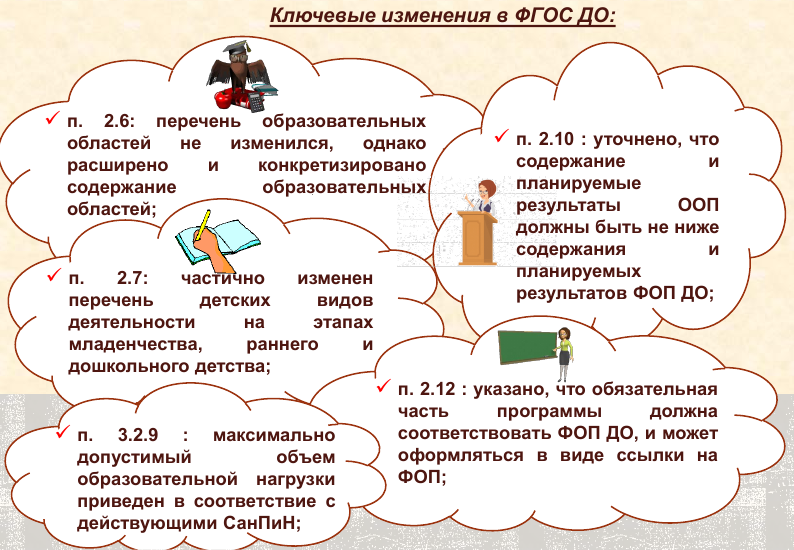 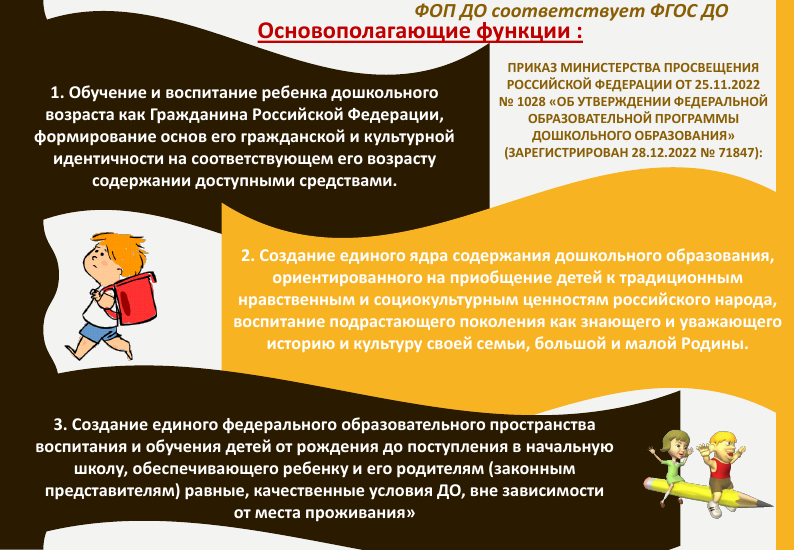 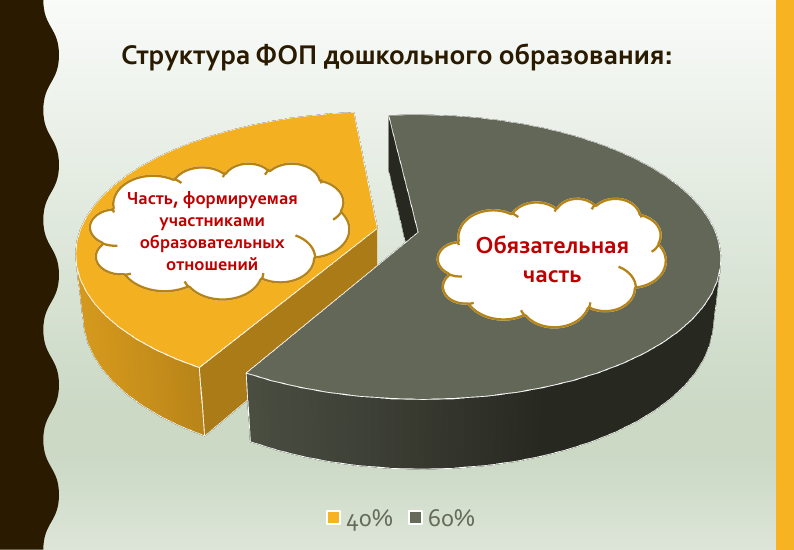 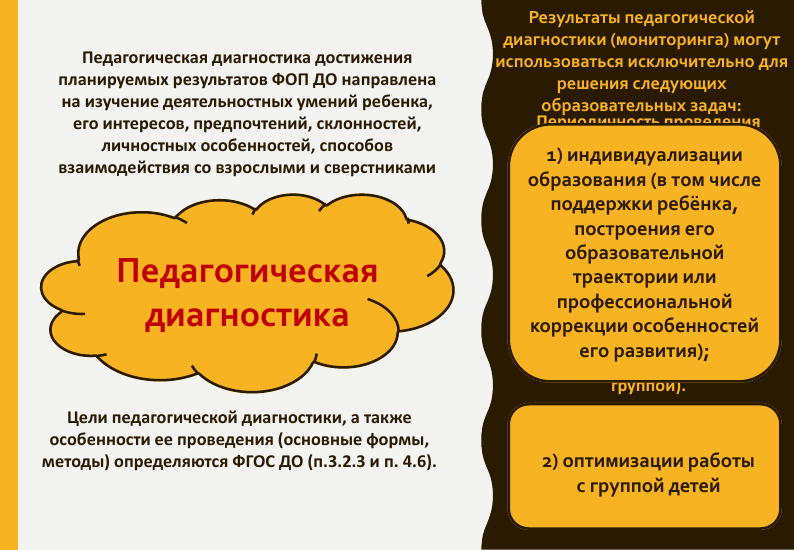 Содержательный раздел.

Включает в себя 3 части:
•Рабочей программы образования Федеральную рабочую ранее не было в ПООП. Это новый программу раздел образования;
•Он состоит из пояснительной Федеральную рабочую записки, описания задач и
программу воспитания; содержания образования, а также примерного списка литературных, программу музыкальных, художественных и коррекционно-
кинематографических произведений развивающей работы. для реализации программы
•В федеральной рабочей программе описывают задачи и содержание образования по 5 образовательным областям для воспитанников разных
возрастов от рождения до 7-8 лет
Содержательный раздел.
Федеральная рабочая программа воспитания в ФОП ДО
По своей структуре она состоит из 4 частей:
пояснительной записки, где представлены основные сведения о программе и
разъясняются термины и понятия;
целевого раздела, в котором изложены цели и задачи реализации программы, планируемым результатам освоения рабочей
Программы представлено содержание
Воспитательной работы, особенности ее реализации;
организационного - в нем представлены требования к условиям реализации программы воспитания: кадровым, нормативно-методическим, финансовым и другим ресурсам.
Содержательный раздел.
описание вариативных форм, способов, методов и
средств реализации Федеральной программы;
Образовательной деятельности
разных видов и культурных практик и способов
поддержки детской инициативы; 
Взаимодействие педагогического коллектив обучающихся;
Направления и коррекционно-развивающей работы (далее - КРР) дошкольного возраста сособыми
образовательными потребностями (далее - ООП)
различных целевых групп, в том числе детей с
ограниченными возможностями здоровья (далее -
ОВЗ) и детей-инвалидов.
Содержательный раздел

Содержание образовательной деятельности в каждой
образовательной области дополнено и расширено , с учетом цели,
задач, планируемых результатов.
Содержание образовательных областей дополнено задачами
воспитания, отражающими направленность на приобщение детей
к ценностям «Родина», «Природа», «Семья», «Человек», «Жизнь»,
«Милосердие», «Добро», «Дружба», «Сотрудничество», «Труд»,
«Познание», «Культура», «Красота», «Здоровье».
Вариативность форм, способов, методов и средств реализации
ФОП ДО. Выбор зависит не только от возрастных и
индивидуальных особенностей детей, учета их особых
образовательных потребностей, но и от личных интересов,
мотивов, ожиданий, желаний детей. Важно признание
приоритетности субъектной позиции ребенка в образовательном
процессе.
Отдельным блоком (п. 29) включена Федеральная программа
воспитания.
Уточнены методы реализации задач воспитания, методы
реализации задач обучения дошкольников.
Содержательный раздел.
Программа коррекционно-развивающей работы
В программу коррекционно-развивающей работы входит:
диагностических
И коррекционно-развивающих программы
коррекционно-развивающей детьми с разными образовательными коррекционной работы
Представлено нескольким направлениям:
коррекционно-развивающее,
информационно-просветительское.
Организационный раздел ФОП ДО.



Условия реализации программы
Список значительно сократили в сравнении с ПООП. 5
групп условий:
психолого-педагогические и кадровые.
организация РППС, материально-техническое
обеспечение, исключены финансовые условия.
появился Федеральный календарный план
воспитательной работы. В ПООП его не было.
Приказ Министерства просвещения РФ от 25 ноября 2022 г. № 1028 "Об утверждении федеральной
образовательной программы дошкольного образования«
Дорожная карта введения ФОП ДО
Рабочая группа
Корректировка НПА ДОО и НПА по
планированию
Система мет. мероприятий
Кадровое обеспечение, ПК по
введению ФОП ДО
Творческие группы по дефицитам и
рискам
Отчетность и информирование, сайт
Ресурсное обеспечение,
оснащенность ППРС с учетом ФОП ДО
ВСОК ДО: планирование образовательной деятельности и
оценка его эффективности
Проектное поле :
1 Требования к плановым документам в условиях реализации
ФОП ДО
2 Документальный контроль ВСОК ДО: критерии и показатели
эффективности реализации рабочих планов
3 Педагогическое проектирование: подготовка педагога
к планированию образовательной деятельности
Федеральный закон от 24.09.2022 N 371-ФЗ"О
Внесении изменений в Федеральный закон
"Об образовании в Российской Федерации« и статью1
Федерального закона "Об обязательных требованиях в
Российской Федерации"
Привести в соответствие с ФОП ДО свои образовательные программы детские сады  должны
Не позднее до 1 сентября 2023 года
(4. Основные общеобразовательные программы подлежат приведению в соответствие с федеральными основными общеобразовательными программами
Не позднее 1 сентября 2023 года.п.4 ст.3
Федерального закона от 24.09.2022 № 371-ФЗ).
•До этого срока Минпросвещения обещает обеспечить
методическую поддержку педколлективам.
СПАСИБО ЗА ВНИМАНИЕ!